Welcome
PMA Annual Meeting
April 23, 202210:00am
Cheryl Jennings, 
President of the Board
Zoom Instructions 
Questions? Use Q&A feature
Links are being put in the chat
Links and recording will be sent in a follow up email
Megan Walker, 
Secretary of the Board
Approval of last year’s Annual Meeting minutes
Funeral Consumers Alliance
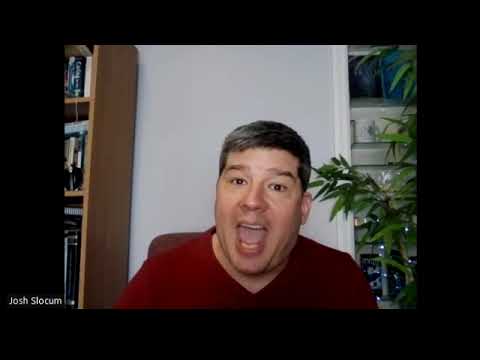 Amanda Stock, 
Executive Director
People’s Memorial Staff
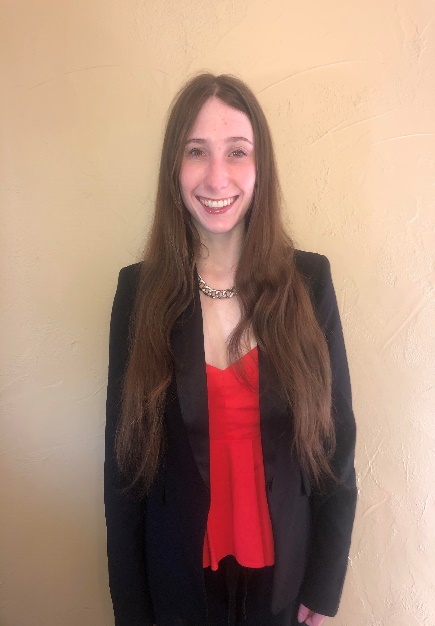 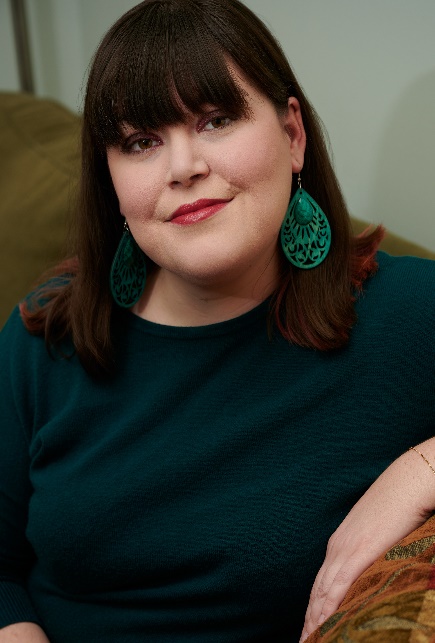 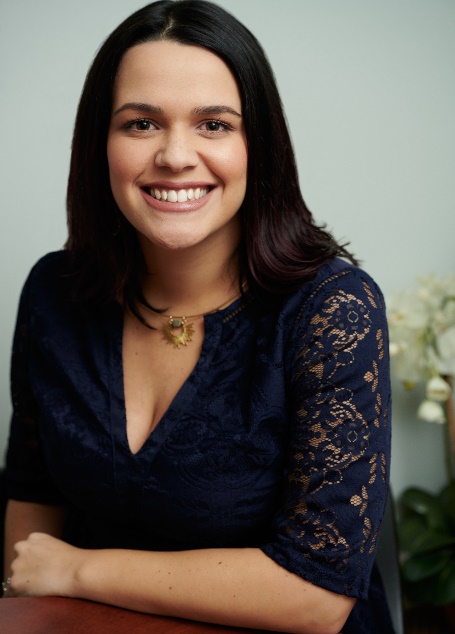 Beverly Tryk,   
Communications Manager
Jessica Runner,   
Business and Administrative Assistant
Amanda Stock,   
Executive Director
Funeral Financial Assistance Fund
$635 to help cover the cost of cremation, aquamation, or burial
Record breaking 27 families supported in 2021
Equity and Inclusion Committee
Dedicated to increasing the accessibility of PMA’s funeral education and advocacy resources to the diverse communities of Washington State. 

PMA believes that end-of-life preparation and death care should be a right, not just a privilege. It is committed to assuring loving, respectful end-of-life support and death care that reflects the personal values and resources for all Washingtonians, regardless of their cultural, religious, and ethnic identities.
Looking Ahead
2022 Funeral Home Price Survey
Appointments required for member and staff safety
Virtual classes will continue


Make a gift during the Spring Fundraiser! Visit www.peoplesmemorial.org/donate.
New Ways to Support PMA
Donor Advised Fund: like a charitable investment account; provides an immediate tax benefit.
Qualified Charitable Distributions: tax-free gifts transferred directly from your IRA account to your favorite charity. 
Gifts of Stock: avoid capital gains taxes and get an income tax deduction for the value of the stock.
Bequests: Including PMA in your Will.
Beverly Tryk, 
Communications Manager
New Member Benefits
New contracted funeral homes in Bellingham and Central Washington
Two providers of natural organic reduction
Handcrafted urns made locally

70% of new members say they were referred by a loved one!
Satisfaction Surveys
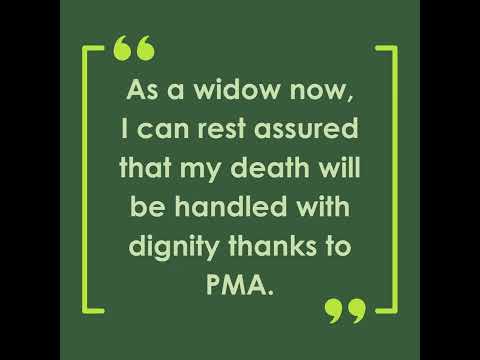 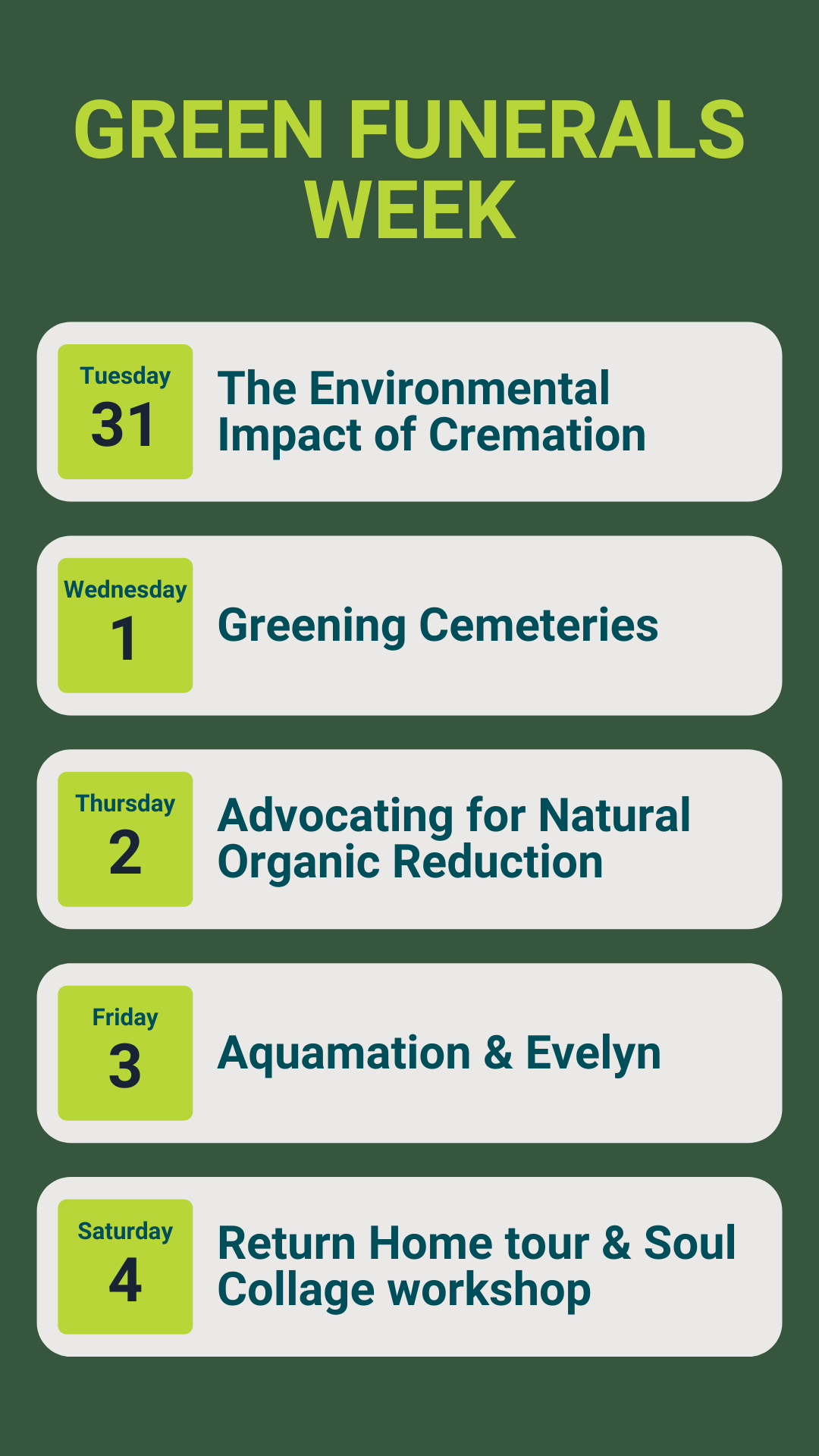 Katy Roberts
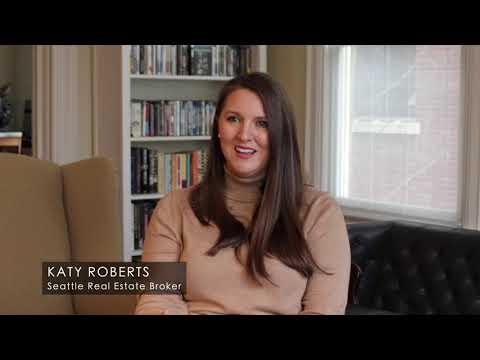 Kim Forsythe, 
Managing Funeral Director
The Co-op Funeral Home Staff
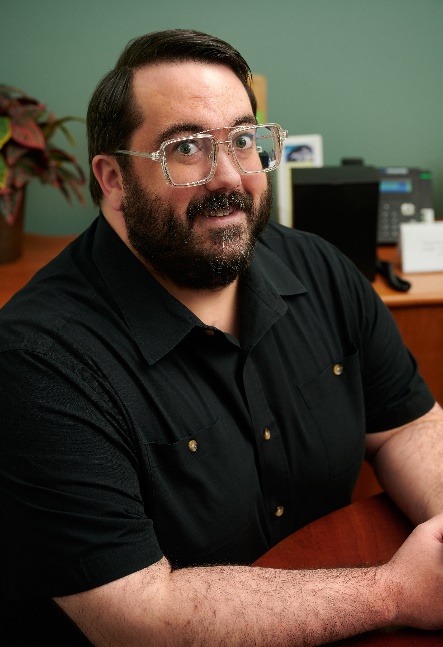 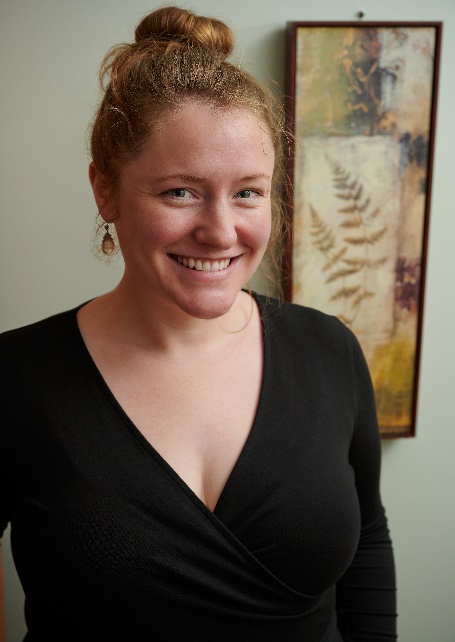 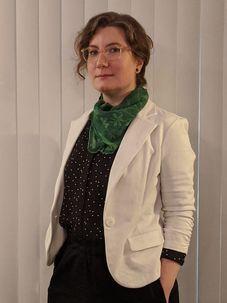 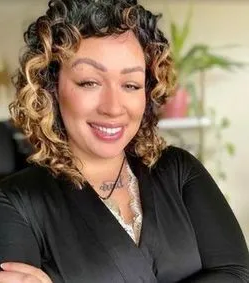 Chris Ronk,   
Licensed Funeral  Director
Rachel LeBlanc,   
Funeral Director Intern
Nissa Cooley,   
Funeral Director Intern
Kim Forsythe,   
Managing Funeral Director
Thank you to our sponsors
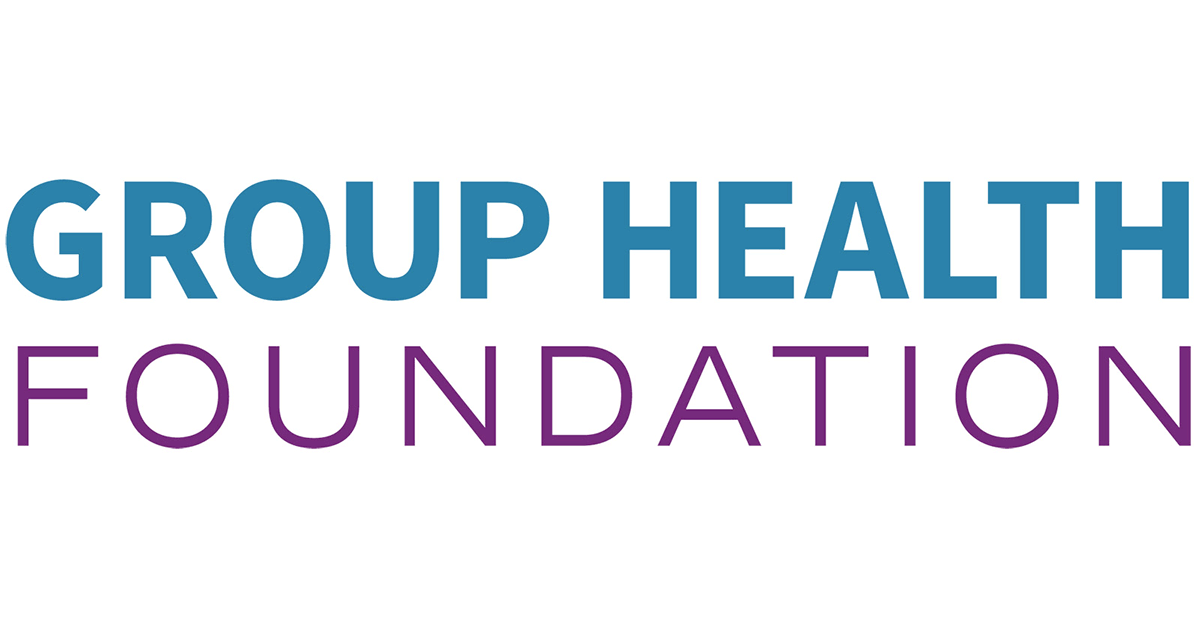 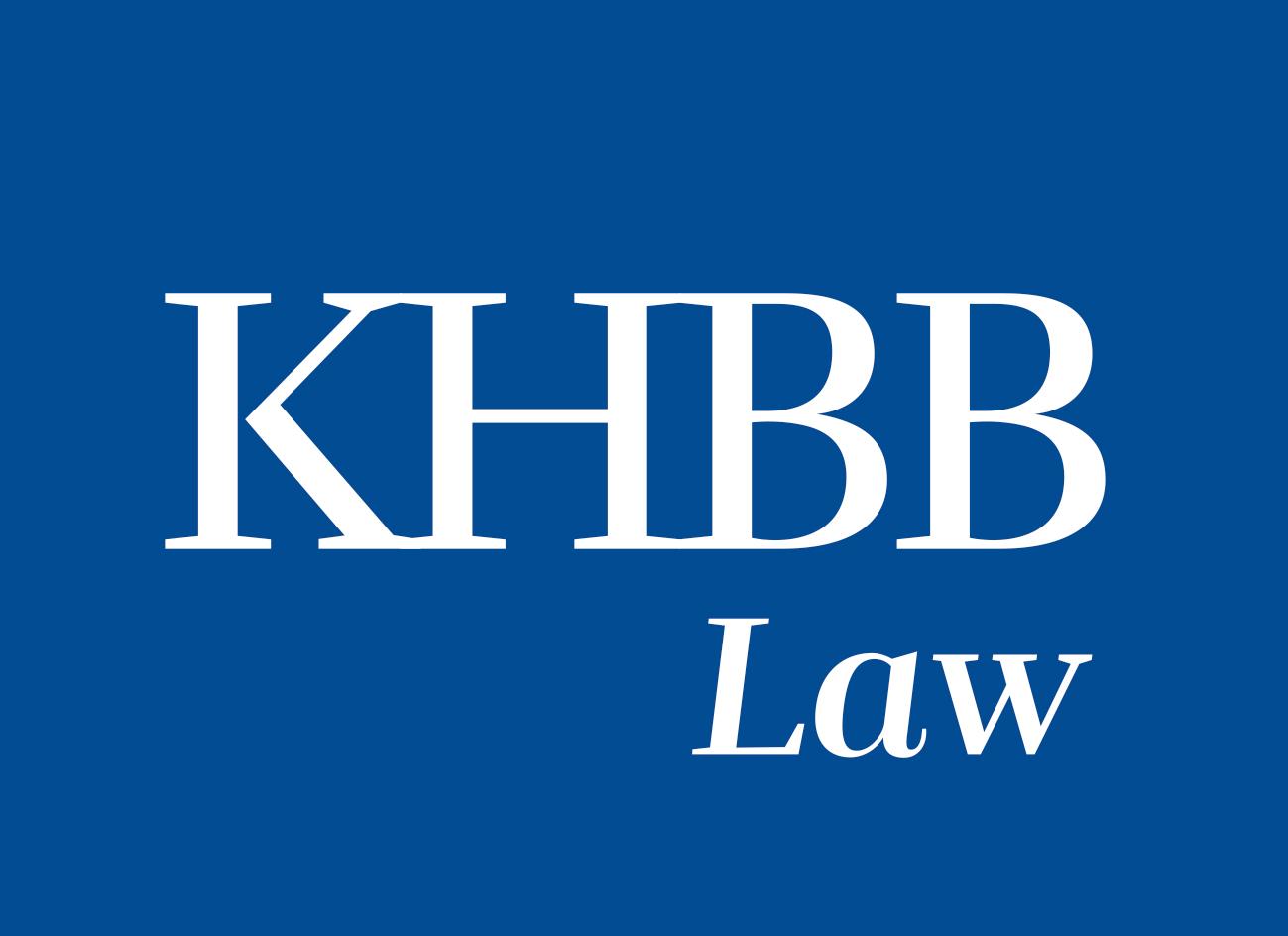 www.khbb.com
www.grouphealthfoundation.org
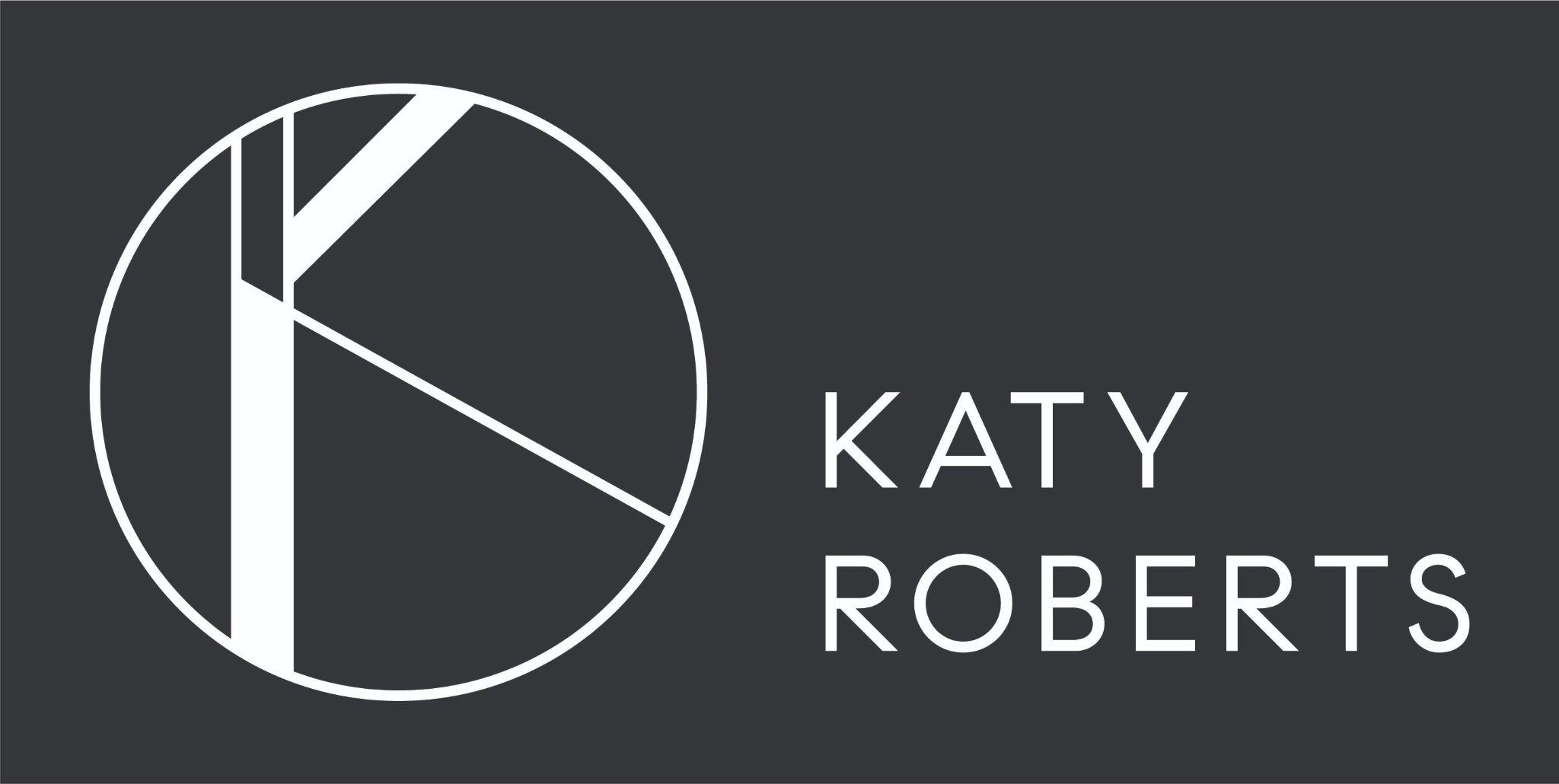 www.rekatyroberts.com
Ann Norman, 
Treasurer of the Board
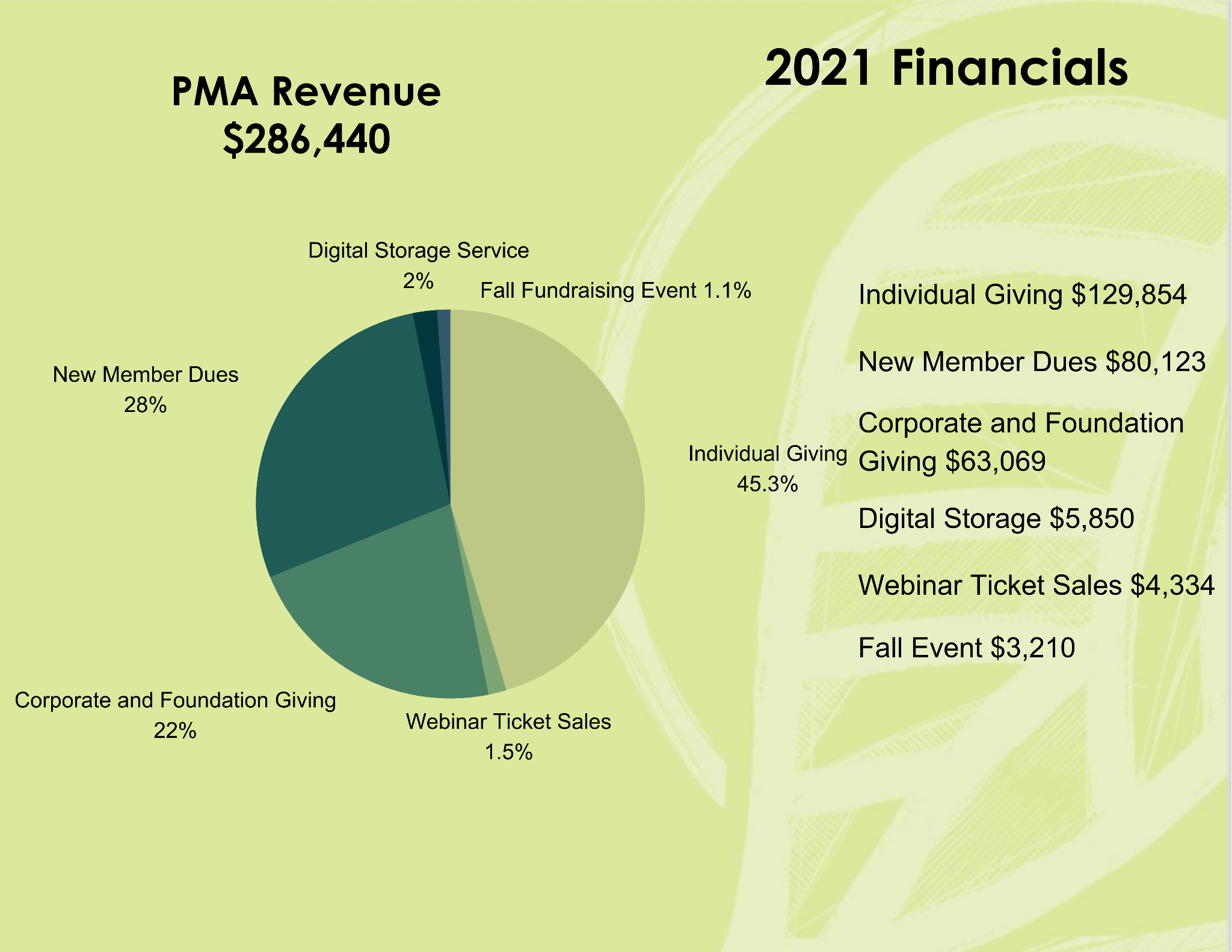 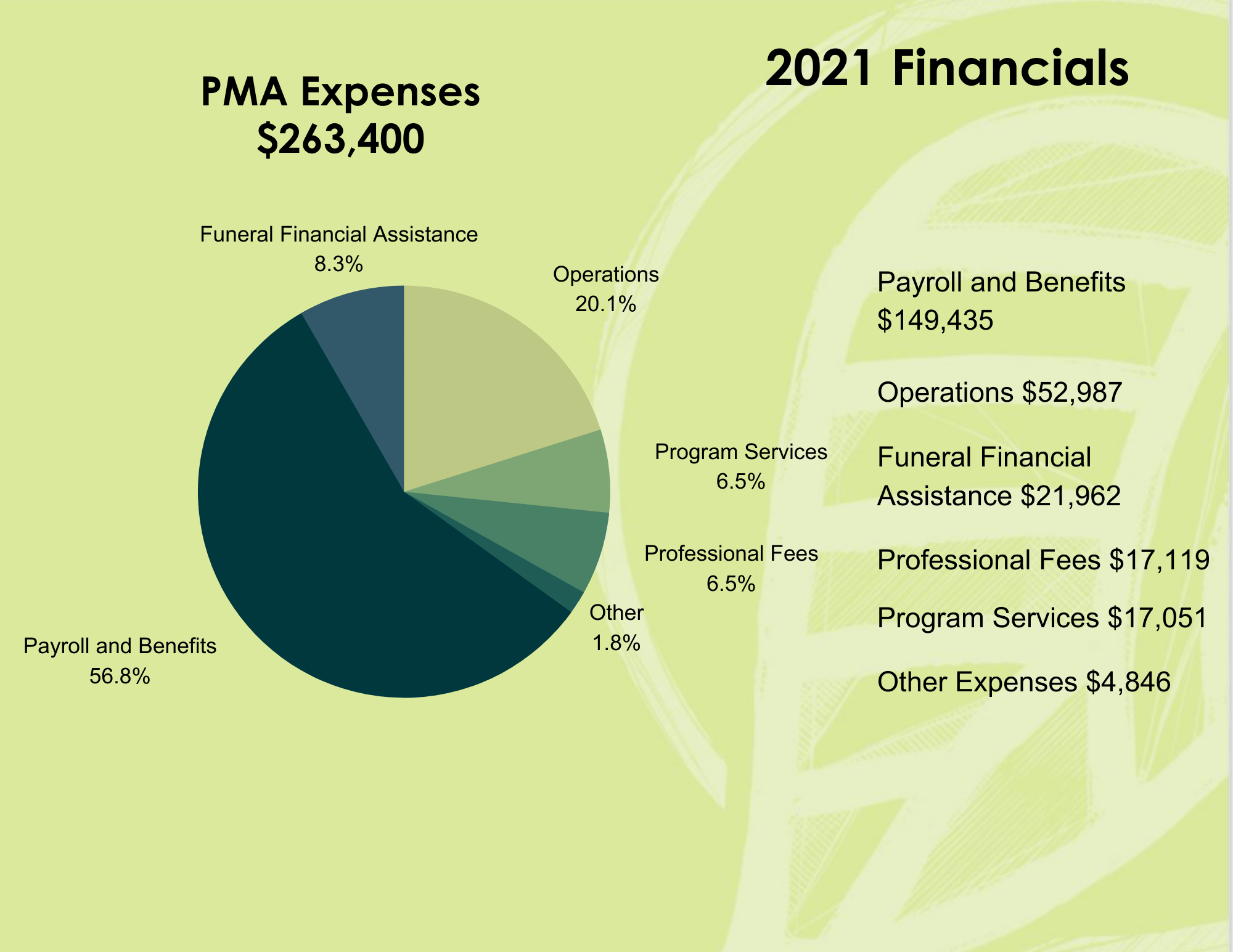 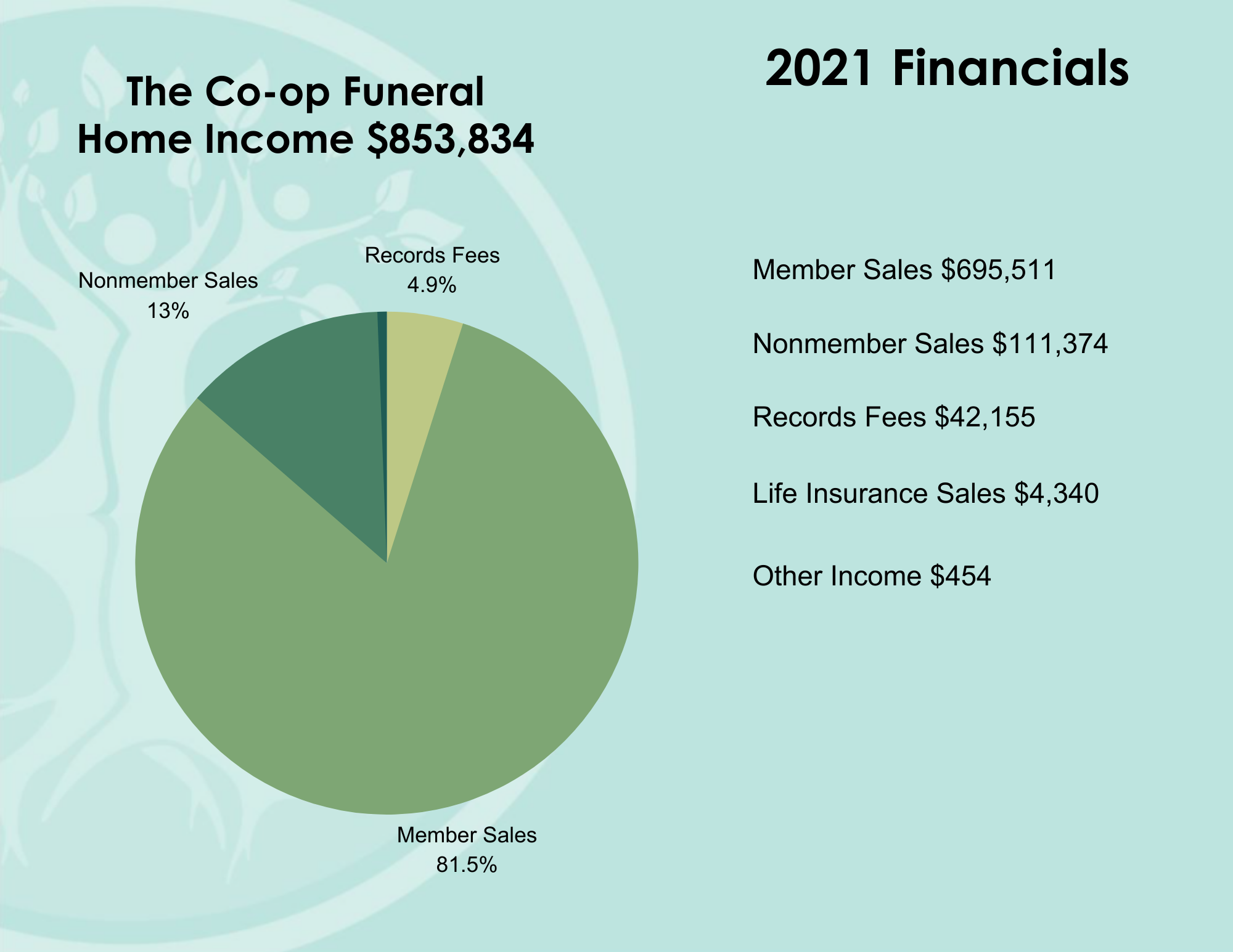 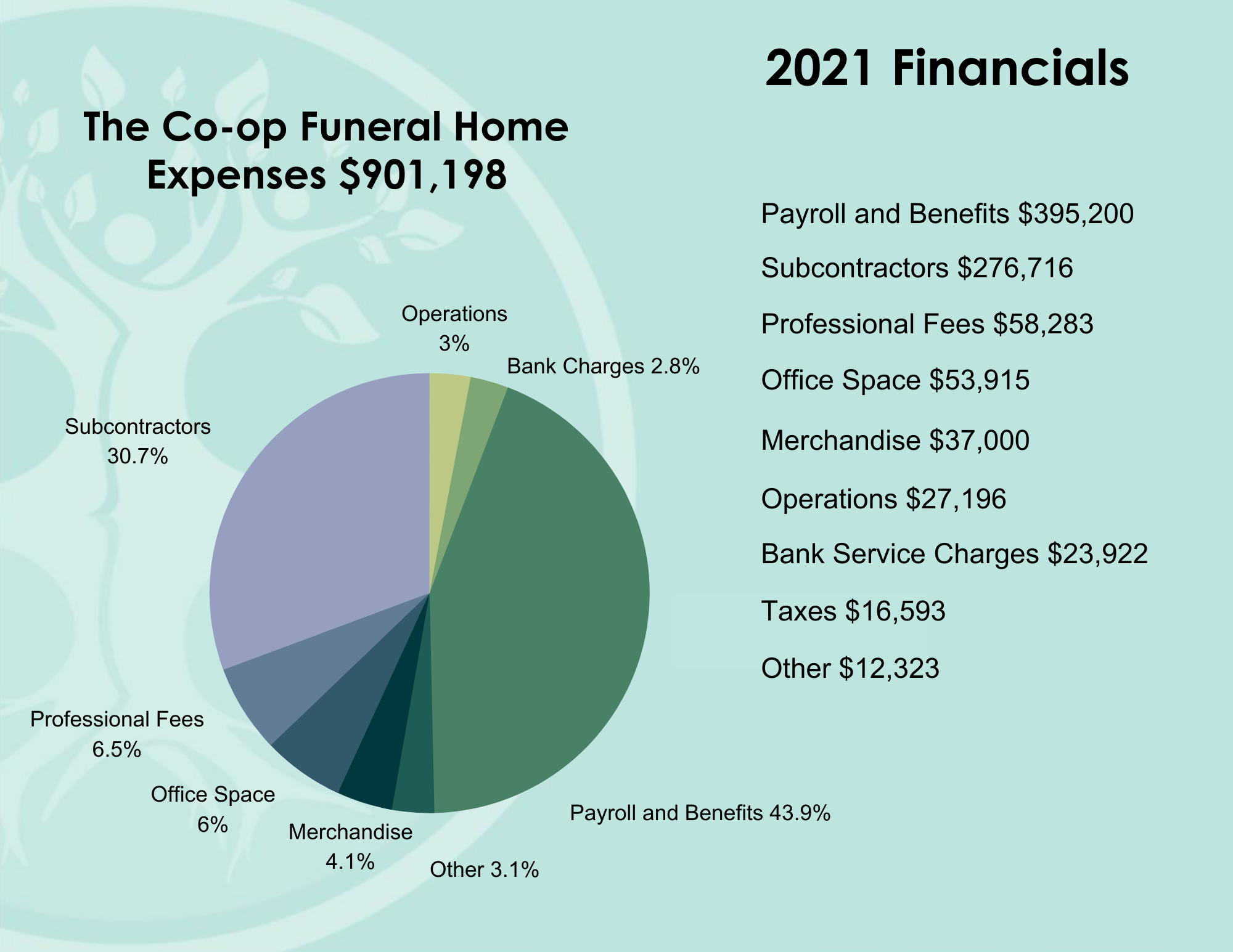 Volunteer of the Year presented by Carrie Andrews, Board Member
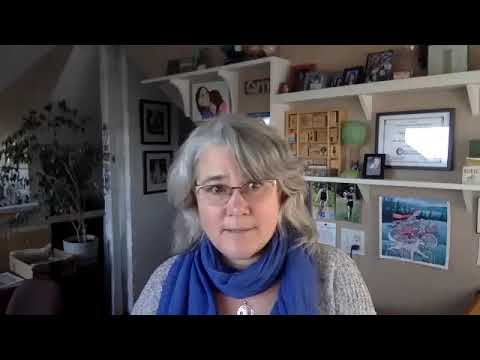 Erika Campbell, 
Board Member
2022 Board Nominees
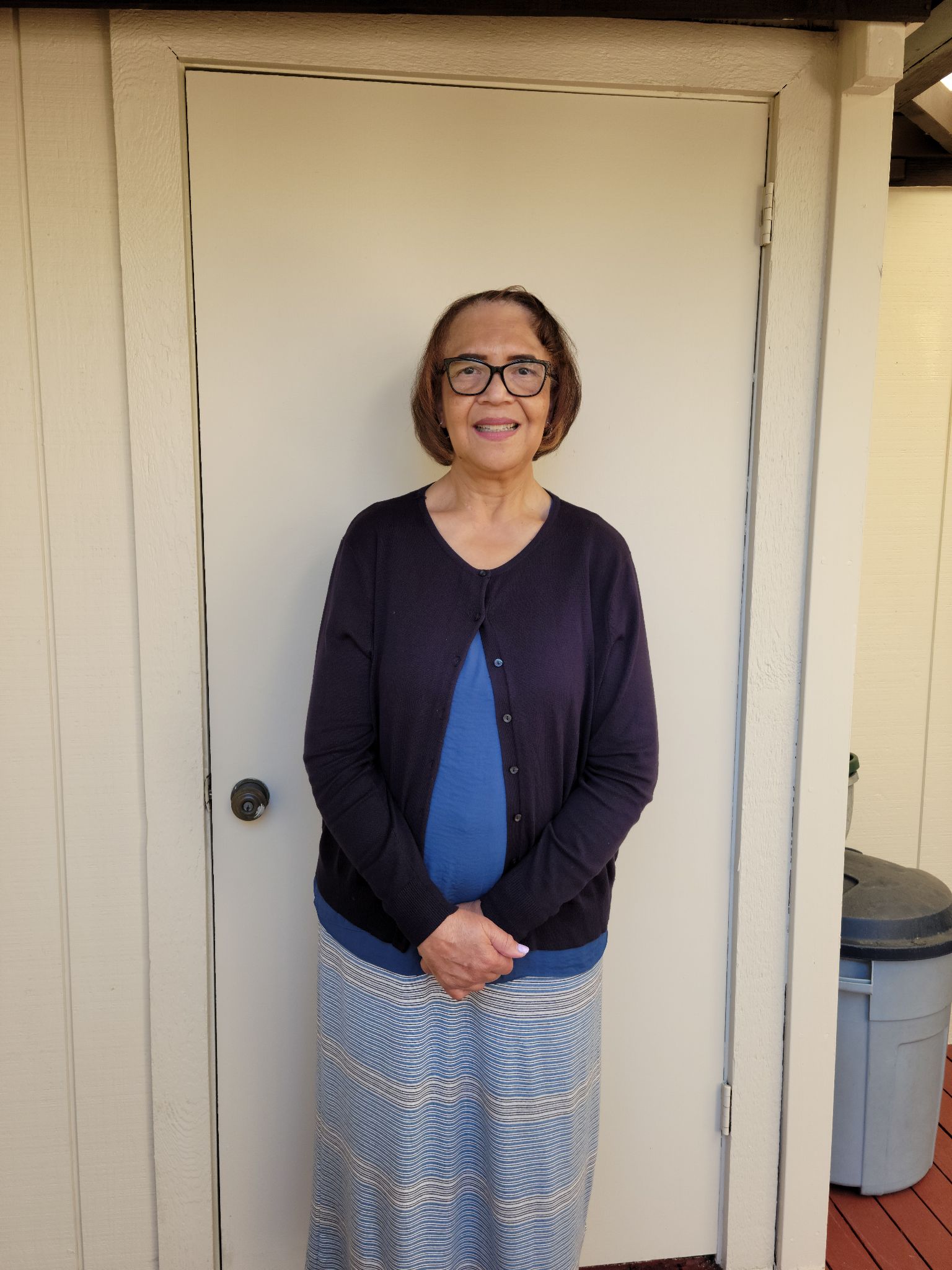 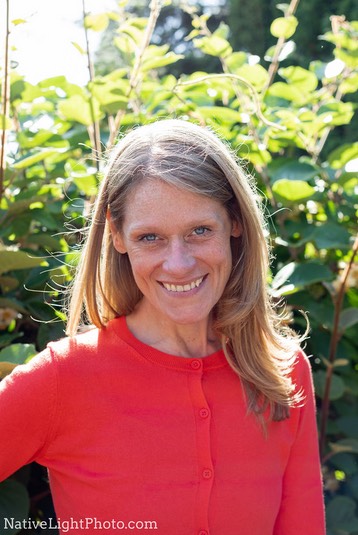 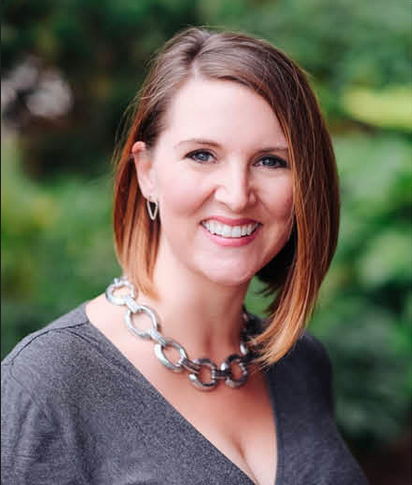 Katy Roberts
Wyvonne Ray
Andrea Fitzgerald
2022 Board Alternate Nominee
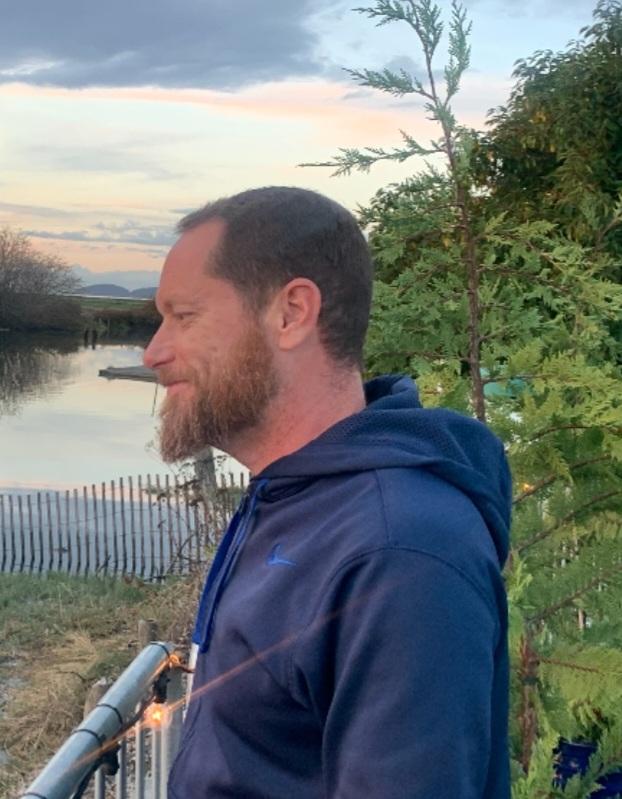 Scott Segel
Cheryl Jennings, 
President of the Board
Retiring Board Members
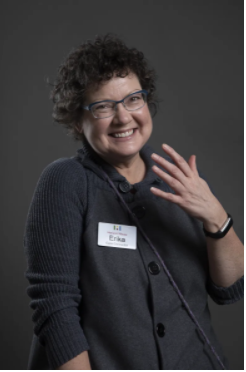 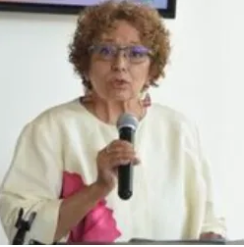 Erika Campbell
June Michel
Andrea Fitzgerald, Board Member
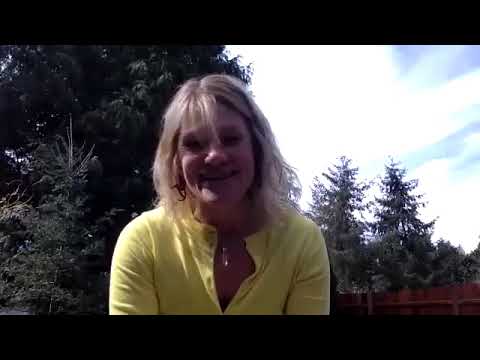 Rachel LeBlanc, Funeral Director Intern
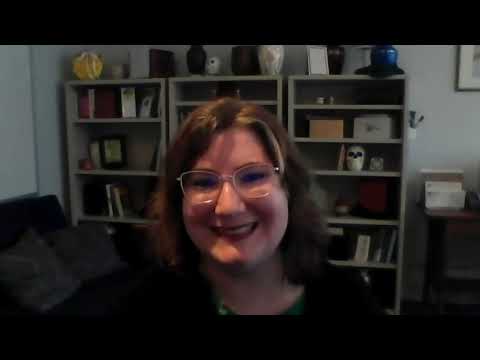 Andrea Fitzgerald, Board Member
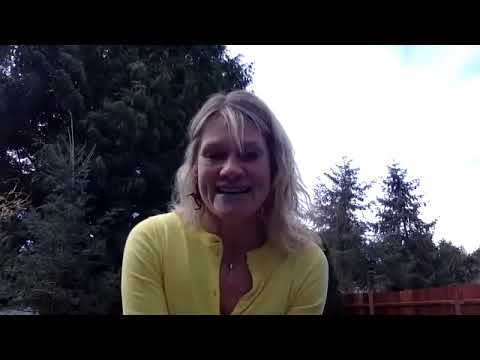 Micah Truman,
Founder and CEO
Return Home
Cheryl Jennings, 
President of the Board
Raffle Winner:
Congratulations!
Thank you to ALL of
our members!
People’s Memorial envisions a future where all of us have information about and access to death care options the reflect our values and resources.